Traditional stability diagram axes
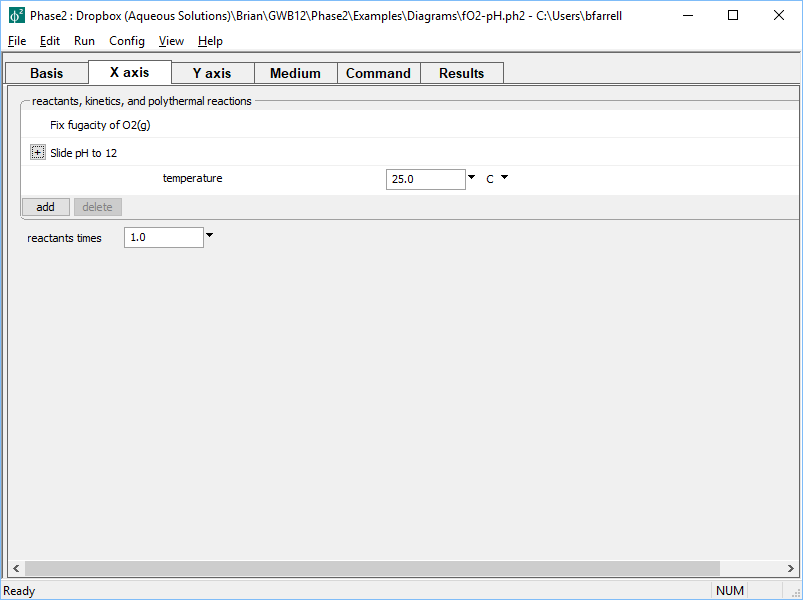 Slide pH along x axis while holding f O2(g) constant
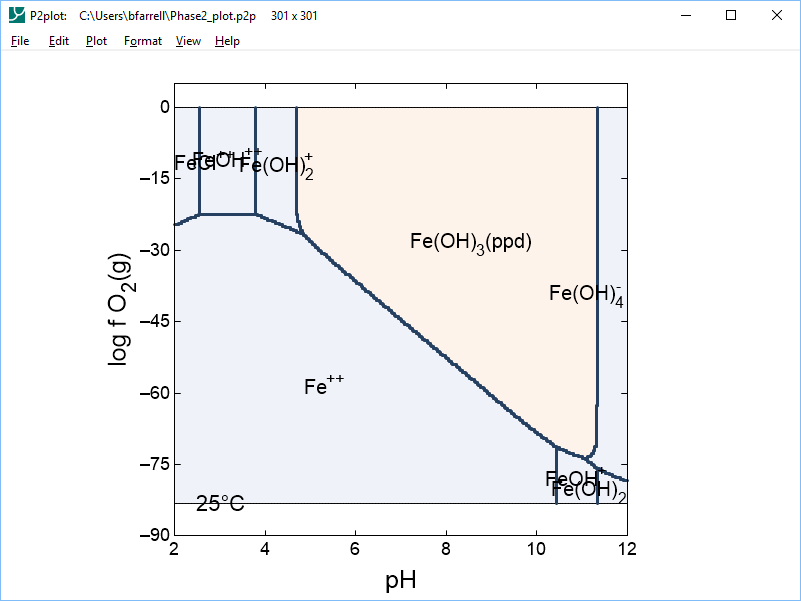 Set sliding pH, pe, Eh, species activity, gas fugacity, activity or fugacity ratio
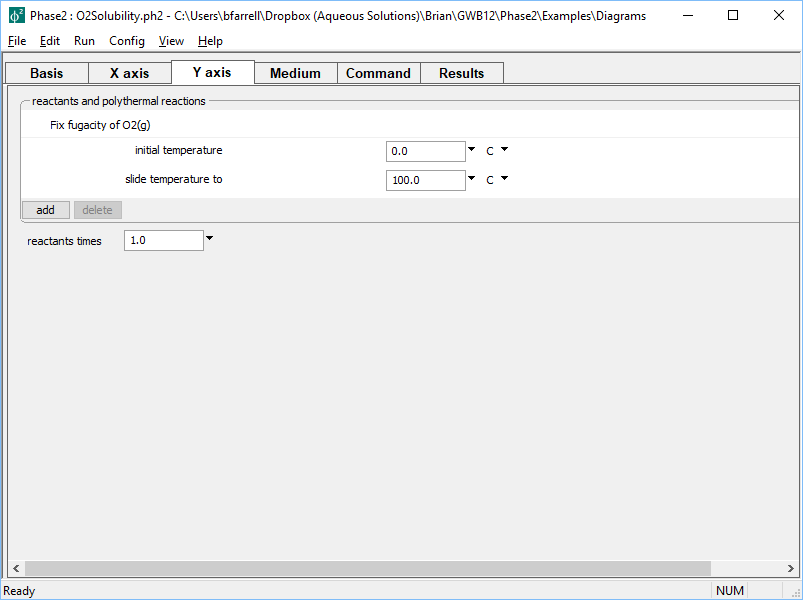 Use temperature as an axis variable
Vary temperature from 0–100°C along y axis
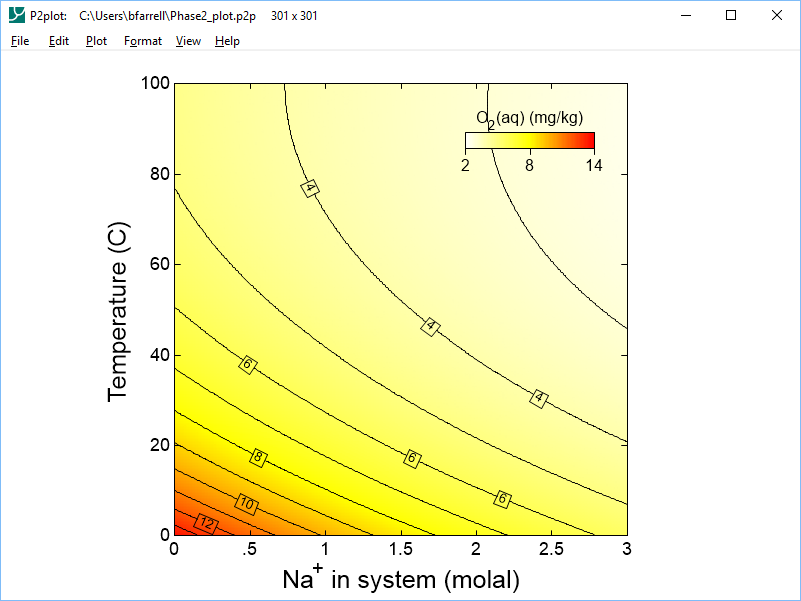 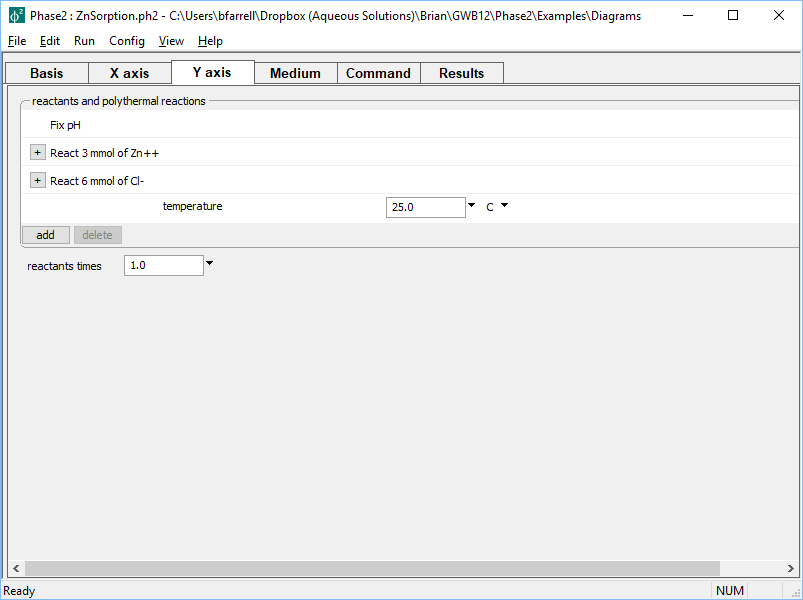 Use concentration as an axis variable
Add Zn++ as a simple reactant along y axis
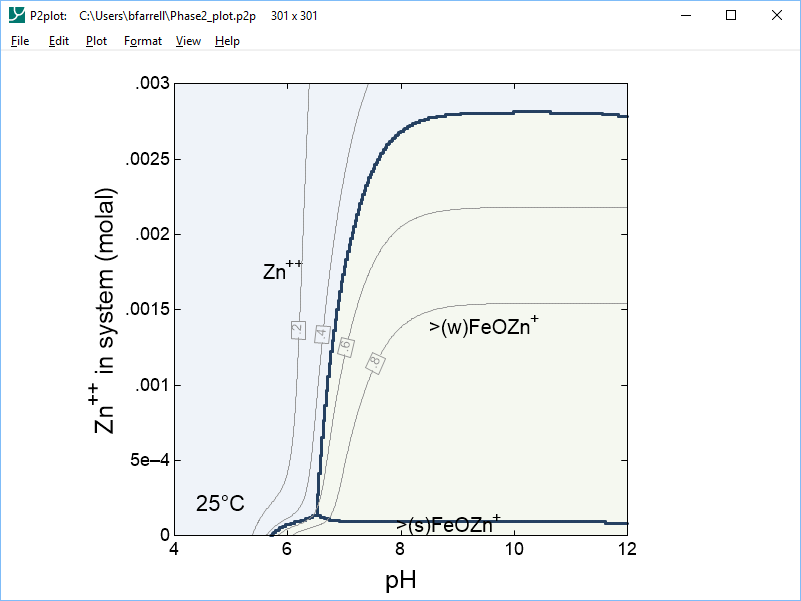 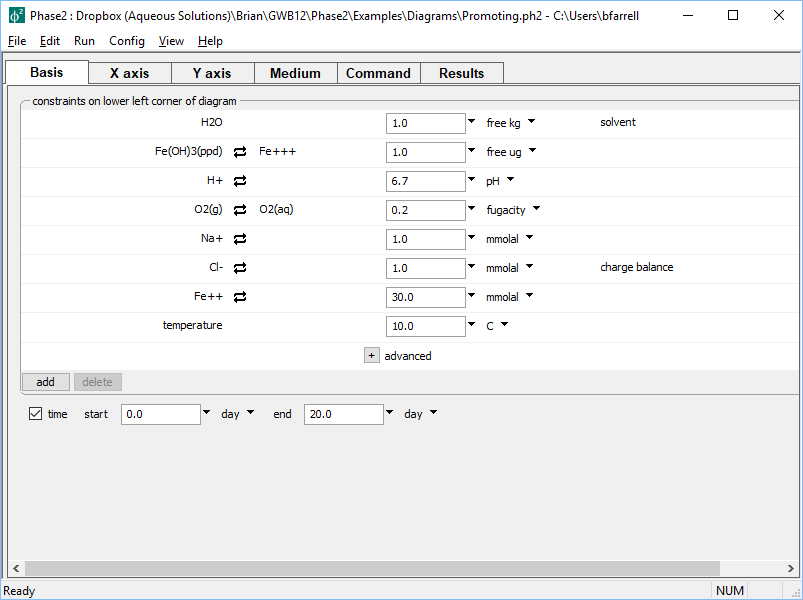 Use time as an axis variable
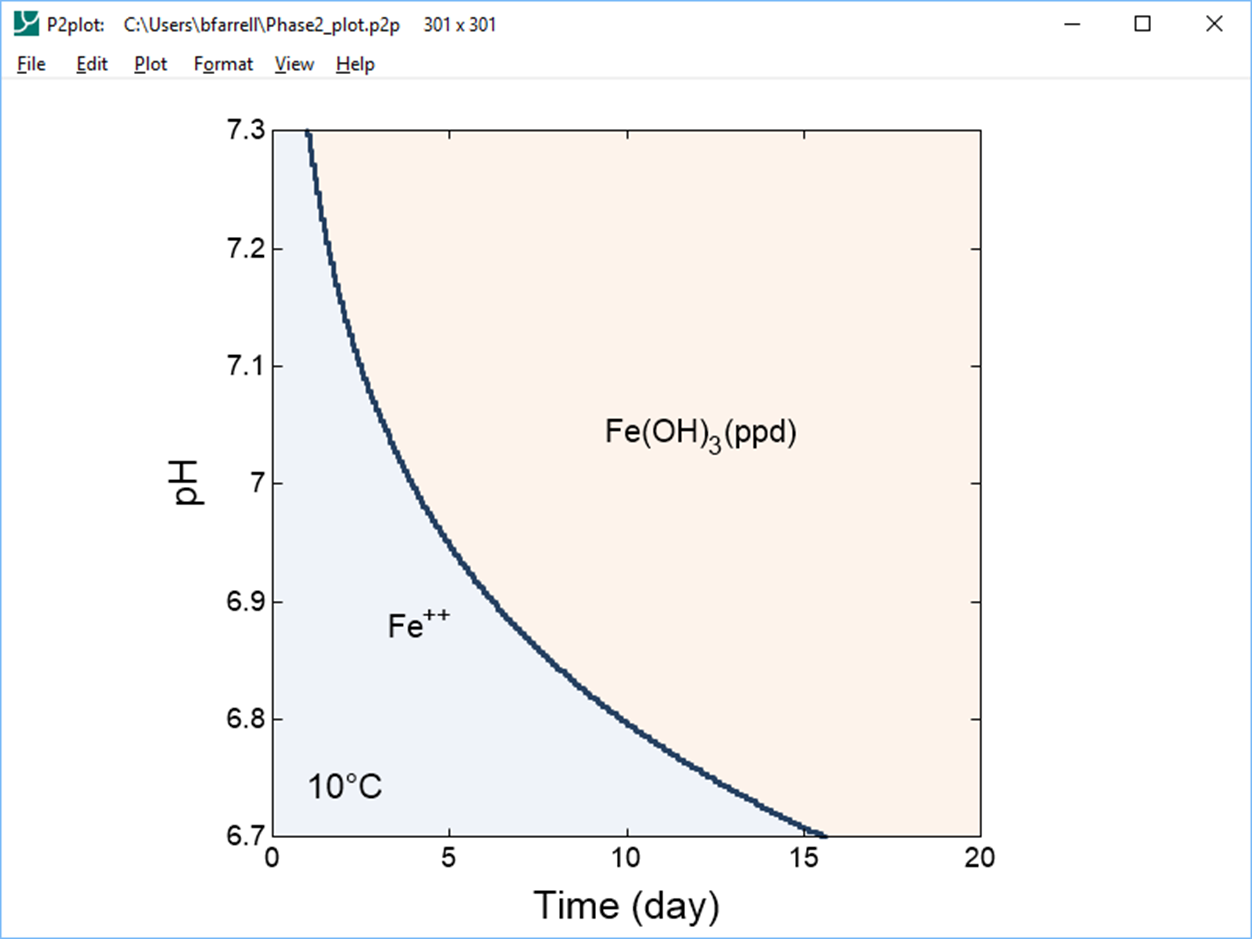 Set start and end times, then set kinetic processes on x axis
Reaction rate is pH-dependent
Use linear or log axes
Config → Stepping…
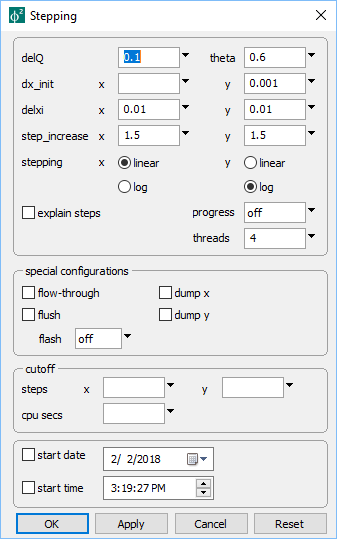 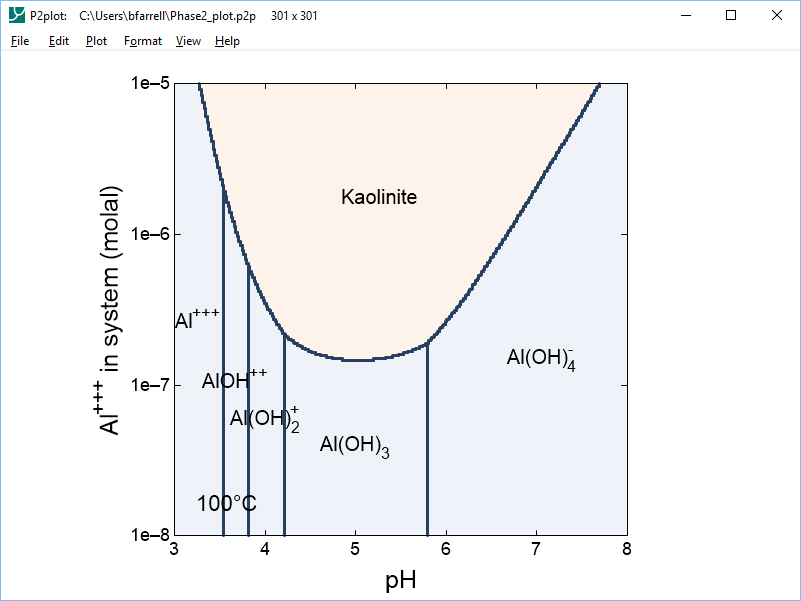 Set log stepping along y axis
Kaolinite solubility varies over several orders of magnitude
Configure your axes with a few clicks
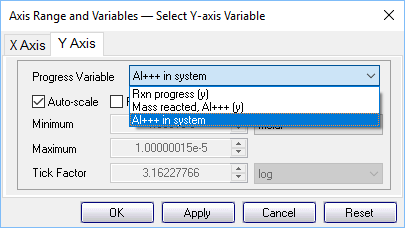 Choose from list of valid variables
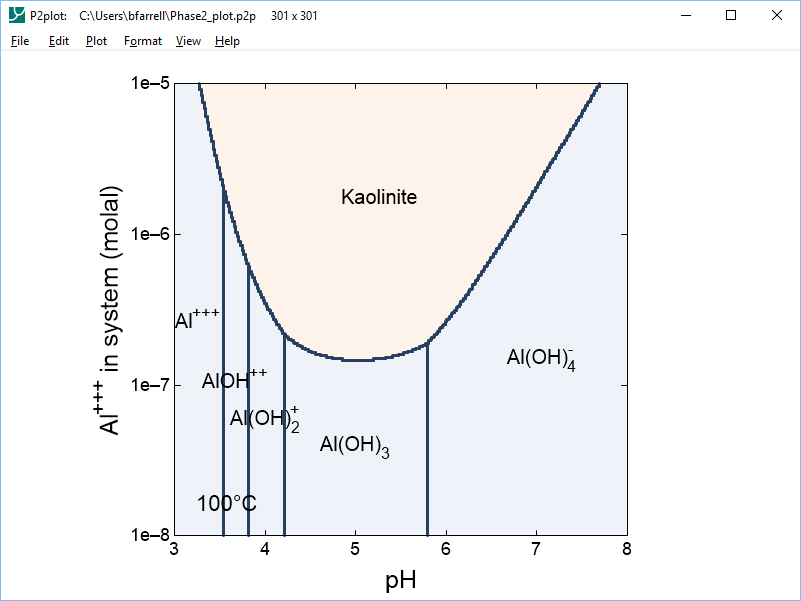 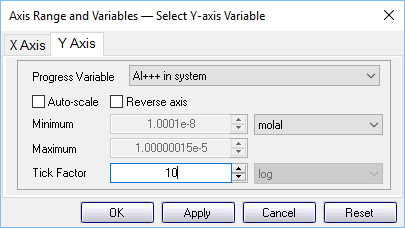 Set units, 
tick increment